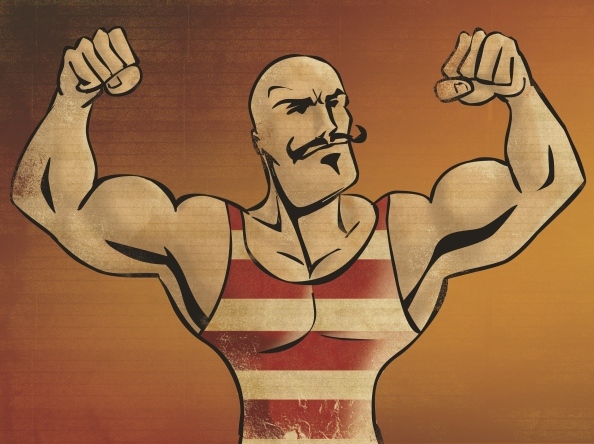 “You can’t Please everyone”
Deceiving Truths
Part 2
Becoming obsessed with what PEOPLE think about you is the fastest way to forget about what GOD thinks about you.
Galatians 1:10
“For do I now persuade men, or God? Or do I seek to please men? For if I still pleased men, I would not be a bondservant of Christ.”
Characteristics of people pleasers
Characteristics of people pleasers
Take most criticism personally
Characteristics of people pleasers
Take most criticism personally

Feel an extraordinary fear of rejection
Characteristics of people pleasers
Take most criticism personally

Feel an extraordinary fear of rejection

Find it hard to express their true feelings
Characteristics of people pleasers
Take most criticism personally

Feel an extraordinary fear of rejection

Find it hard to express their true feelings

Have a hard time saying no
the disease to please
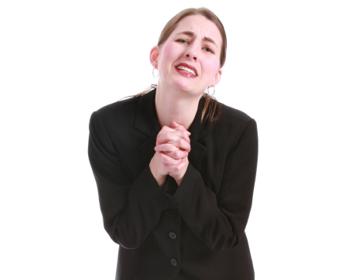 the disease to please
People pleasing is a form of idolatry.
the disease to please
People pleasing is a form of idolatry.

	“Nevertheless even among the rulers many 	believed in Him, but because of the 	Pharisees they did not confess Him, lest 	they should be put out of the synagogue; for 	they loved the praise of men more than the 	praise of God.”  John 12:42-43
the disease to please
People pleasing is a form of idolatry.

	“The fear of man brings a snare, but 	whoever trusts in the LORD shall be safe.” 	Proverbs 29:25
the disease to please
People pleasing is a form of idolatry.

“I will compromise for you” trap
the disease to please
People pleasing is a form of idolatry.

“I will compromise for you” trap

“I will overcommit for you” trap
the disease to please
People pleasing is a form of idolatry.

“I will compromise for you” trap

“I will overcommit for you” trap

“I will let you limit my success” trap
the disease to please
The fear of God is the best antidote for the fear of people.
the disease to please
The fear of God is the best antidote for the fear of people.

	“Fear the LORD, you his holy people, for 	those who fear him lack nothing.”  Psalm 	34:9
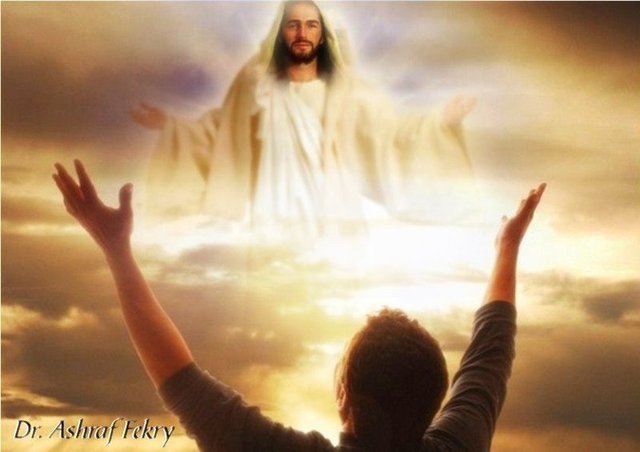 It’s time to be set free!
“…We are not trying to please men but God, who tests our hearts…We were not looking for praise from men, not from you or anyone else.”  1 Thessalonians 2:4, 6


It’s time to be set free!